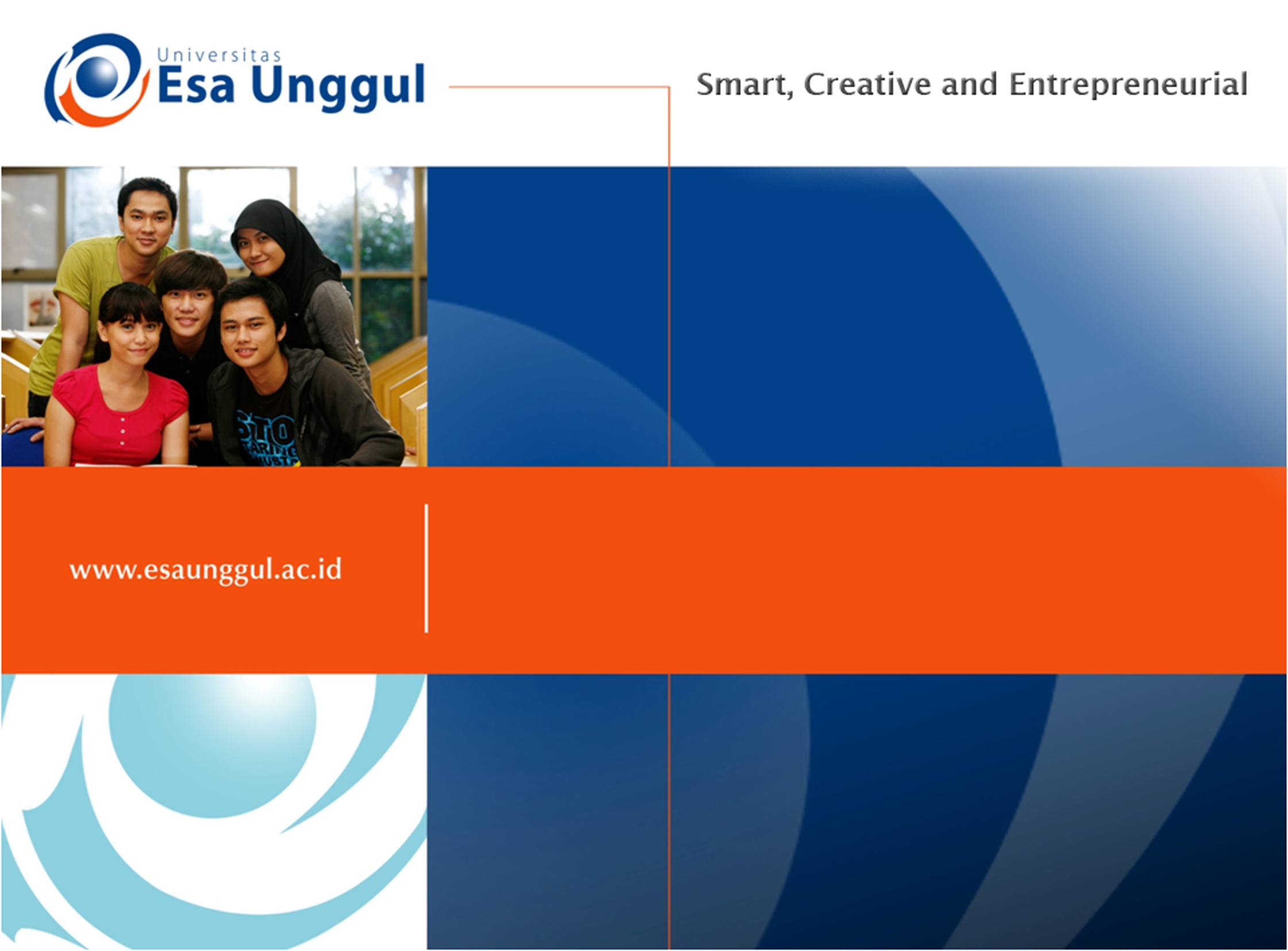 FAKTOR YANG MEMPENGARUHI KERUSAKAN MAKANAN OLEH MIKROORGANISME

Mayumi Nitami, SKM, MKM
Kesmas/FIKES
Faktor-Faktor yang mempengaruhi kerusakan oleh Mikroorganisme
Nutrisi  Unsur dasar yang dibutuhkan mikroba  C, N, H, O2,  S, F, M, Fe dan logam lainnya.
Waktu
Suhu
pH
Ketersediaan oksigen
Senyawa kimia
Radiasi
Kerusakan Biologis
Respirasi adalah suatu proses pertukaran gas yang  melibatkan proses metabolisme perombakan senyawa  makromolekul (karbohidrat, protein, lemak) menjadi  CO2, air dan sejumlah energi.
Laju respirasi yang sangat cepat  mempercepat  proses kebusukan
Laju dari proses respirasi dalam produk hortikultura akan  menentukan daya tahan dari produk tersebut baik buah-  buahan maupun sayur-sayuran yang telah dipanen,
sehingga ada produk yang tahan disimpan lama setelah  dipanen seperti pada biji-bijian, umbi-umbian tetapi  banyak tidak tahan disimpan lama, seperti pada produk  buah-buahan yang berdaging maupun produk  hortikultura yang lunak-lunak seperti sayur-sayuran  daun.
Kerusakan Biologis
Secara umum dapat dikatakan bahwa laju  proses respirasi merupakan penanda atau  sebagai ciri dari cepat tidaknya perubahan  komposisi kimiawi dalam produk, dan hal  tersebut behubungan dengan daya simpan  produk hortikultura setelah panen.
Kerusakan Biologis
Secara umum proses respirasi dalam produk dapat  dibedakan menjadi tiga tingkat yaitu: pertama  pemecahan polisakarida menjadi gula sederhana; kedua  oksidasi gula menjadi asam piruvat; serta yang ketiga  adalah transformasi piruvat dan asam-asam organik  lainnya menjadi CO2, air, dan energi yang berlangsung  secara aerobik.
Kerusakan Fisik
Kerusakan ini disebabkan oleh perlakuan-perlakuan fisik seperti pemanasan, pendinginan, dan tekanan udara. Contoh dari kerusakan fisik adalah Kerusakan warna dan tekstur pada daging yang dibekukan, tepung mengeras atau membatu karena penyimpanan pada tempat yang lembab dsb.
Kerusakan Fisik
Insekta, parasit atau tikus  berlubang, ada bekas  gigitan
Suhu tinggi  memar, lembek
Kelembaban relatif  rendah dapat menyebabkan  kehilangan air
Kalau kehilangan air dari dalam produk yang telah dipanen  jumlahnya relatif masih kecil mungkin tidak akan menyebabkan  kerugian atau dapat ditolelir, tetapi apabila kehilangan air  tersebut jumlahnya banyak akan menyebabkan hasil panen  yang diperoleh menjadi layu dan bahkan dapat menyebabkan  produk hortikultura menjadi mengkerut.
Udara/oksigen
Sinar matahari
Kerusakan Mekanis
Kerusakan yang disebabkan karena bahan mengalami benturan-benturan mekanis yang terjadi selama pemanenan, transportasi ataupun penyimpanan. Contohnya: Pada waktu dipanen buah yang jatuh atau membentur permukaan keras menjadi memar
Kerusakan Mekanis
Ciri-ciri umum kerusakan mekanis :
Memar akibat tertindih atau tertekan
Sobek
Terpotong
Pecah
Hancur
Hasil penelitian menunjukkan perlakuan lama  penggetaran berpengaruh nyata terhadap peningkatan  rata-rata nilai kerusakan mekanis,susut berat, tingkat  kelunakan dan laju repirasi pada buah pisang.
Tingkat kerusakan mekanis pada buah pisang mencapai  100% pada lama penggetaran selama 6-12 jam
Kerusakan Mekanis
Kerusakan mekanis pada dapat terjadi akibat  benturan selama penangkapan, pengangkutan,  dan persiapan sebelum pengolahan.
Gejala yang timbul akibat kerusakan mekanis ini  antara lain memar (karena tertindih atau  tertekan), sobek, atau terpotong.
Kerusakan mekanis pada ikan tidak  berpengaruh nyata terhadap nilai gizinya, tetapi  cukup berpengaruh terhadap penampilan dan  penerimaan konsumen.
Kerusakan Mekanis
Suhu optimumnya (secara general) adalah  20-55 oC, dengan kandungan air sebesar 25-  30%.
Klasifikasi bakteri :





 Low Acid Food (makanan dengan pH <4,5)  lebih mudah diawetkan karena bakteri dan  sporanya lebih mudah mati.
a. Bakteri termofil
b. Bakteri psikrofil
c. Bakteri mesofil
: > 45 oC
: < 10 oC
: 20-45 oC
Kerusakan Mekanis
Waktu panen 70 hst (hari setelah tanam) 70 hst  diperoleh umbi kentang yang kulit arinya mudah  mengelupas, sehingga dapat mengakibatkan  terjadinya kerusakan mekanis yang dapat timbul  pada saat penanganan baik saat dilakukan  sortasi, grading,pengemasan maupun  pengangkutan. Kerusakan mekanis tertinggi  terjadi pada umur panen 70 hst yaitu 75%, dan  terendah pada umur panen 110 hst yaitu 0,75%.
Kerusakan Kimiawi
Kerusakan yang terjadi karena reaksi kimia yang berlangsung di dalam bahan makanan seperti penurunan pH, proses rigor, dan reaksi reduksi dan oksidasi. Contoh dari kerusakan kimiawi misalnya Reaksi pencoklatan pada beberapa jenis buah dan sayur, reaksi ketengikan minyak, dsb.
Pencegahan Kerusakan Bahan Makanan
Melindungi bahan pangan atau makanan dari cemaran mikroba, misalnya dengan cara melindungi (menutup) bahan pangan atau makanan dari serangan hama seperti lalat, kecoa, tikus dan binatang pembawa penyakit lainnya. Memilih bahan pangan yang bermutu baik adalah suatu cara yang paling utama dalam menghindari bahaya biologis.
Pencegahan Kerusakan Bahan Makanan
Melindungi bahan pangan dari cemaran kimia, misalnya dengan mengolah pangan di tempat yang jauh dari sumber pencemaran seperti tempat penyimpanan pupuk, insektisida, oil dan sebagainya. Menggunakan bahan pangan yang bersih bebas pestisida adalah cara lainnya untuk menghindar dari bahaya kimia.
Pencegahan Kerusakan Bahan Makanan
Gunakan hanya bahan yang sudah bersih dari kerikil, dan/atau cemaran fisik lainnya. Sortasi dan mencuci adalah tahap-tahap pengolahan yang baik untuk menghindari bahaya fisik.
menyimpan semua buah dan sayuran di dalam kulkas. Padahal buah dan sayuran tertentu justru rusak jika disimpan di dalam temperatur dingin. Contohnya labu, tomat dan jeruk.
TERIMAKASIH